Equity, Diversity and Social Justice
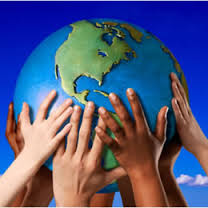 What is Diversity?
The ways in which people differ from one another (e.g. race, age, gender, socioeconomic class, culture, language, sexual orientation, religion)
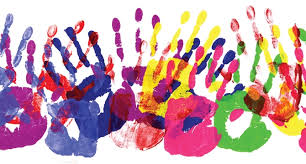 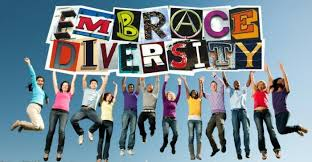 What is Equity?
Equity is about treating people fairly, but not necessarily equally (in the exact same way)
It involves making sure people have access to the same opportunities
Examples:  building a ramp so that those in wheelchairs have access to a building; providing financial assistance to students from low income families
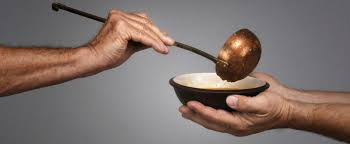 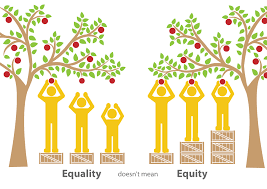 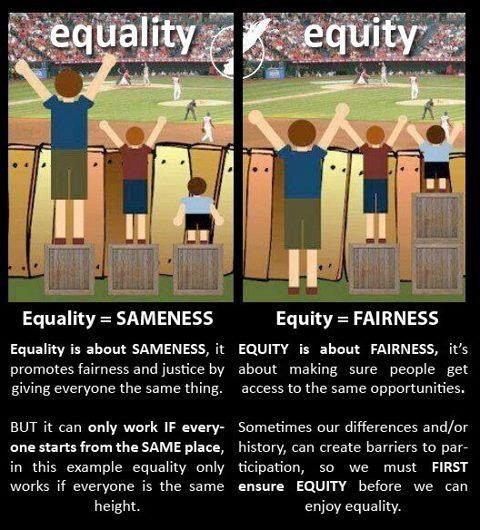 What is Social Justice?
This is the promotion of human rights and equity (fairness) in our society
Addresses issues like discrimination and poverty
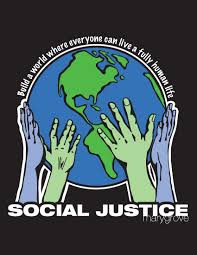 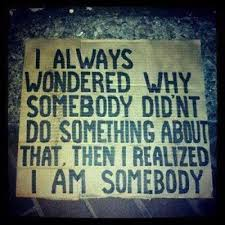